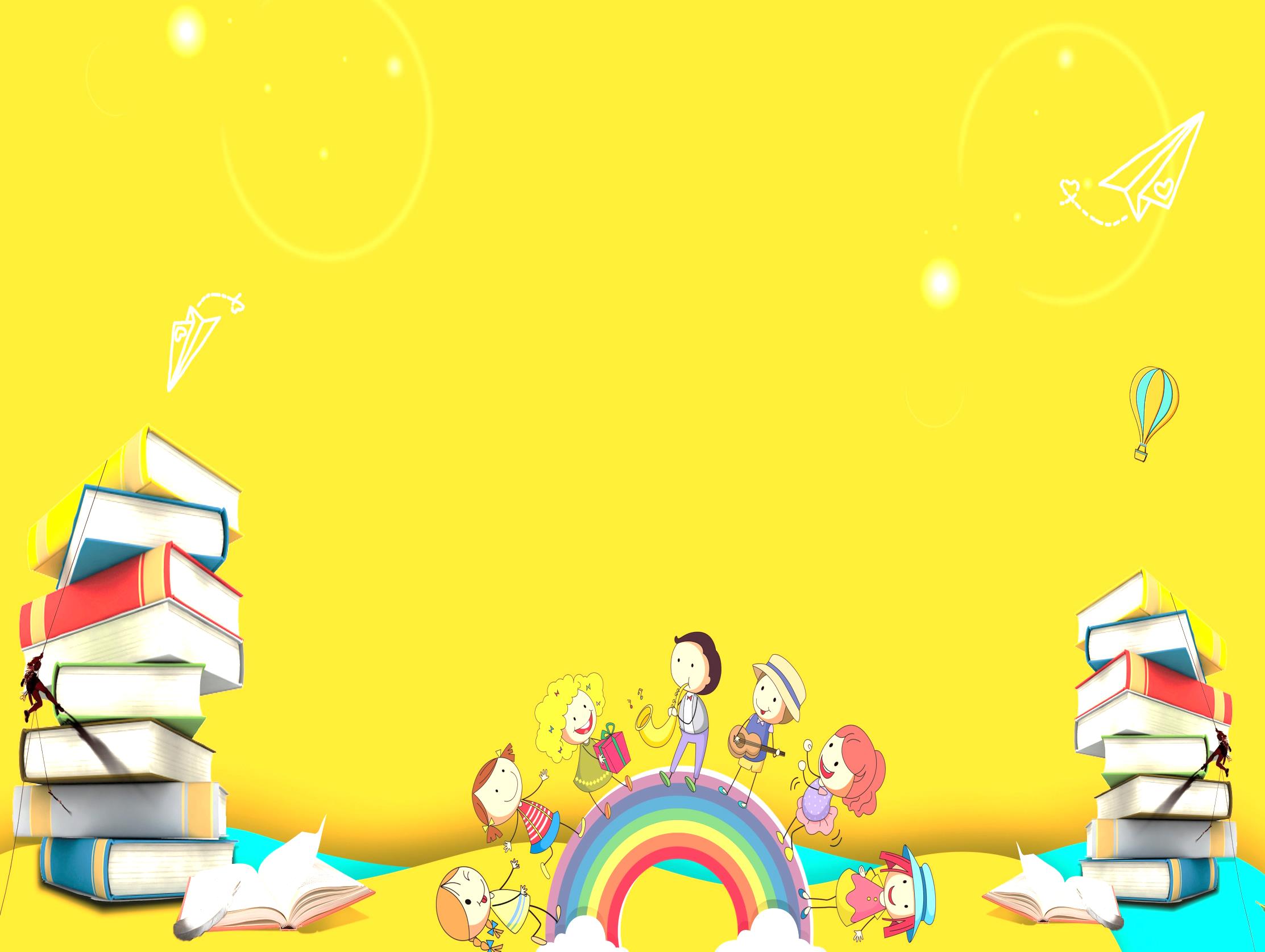 МКУК «Детская библиотека» 
Старощербиновского сельского поселения 
Щербиновского района
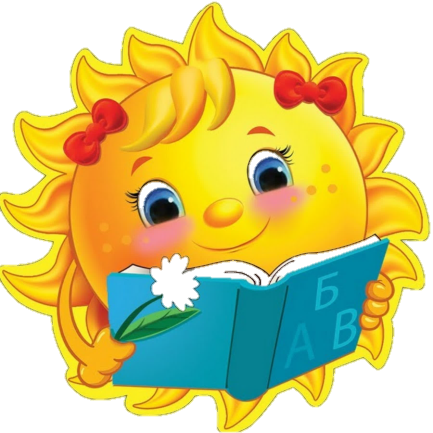 Книги разные 
читай, 
никогда не унывай!
Литературная завалинка
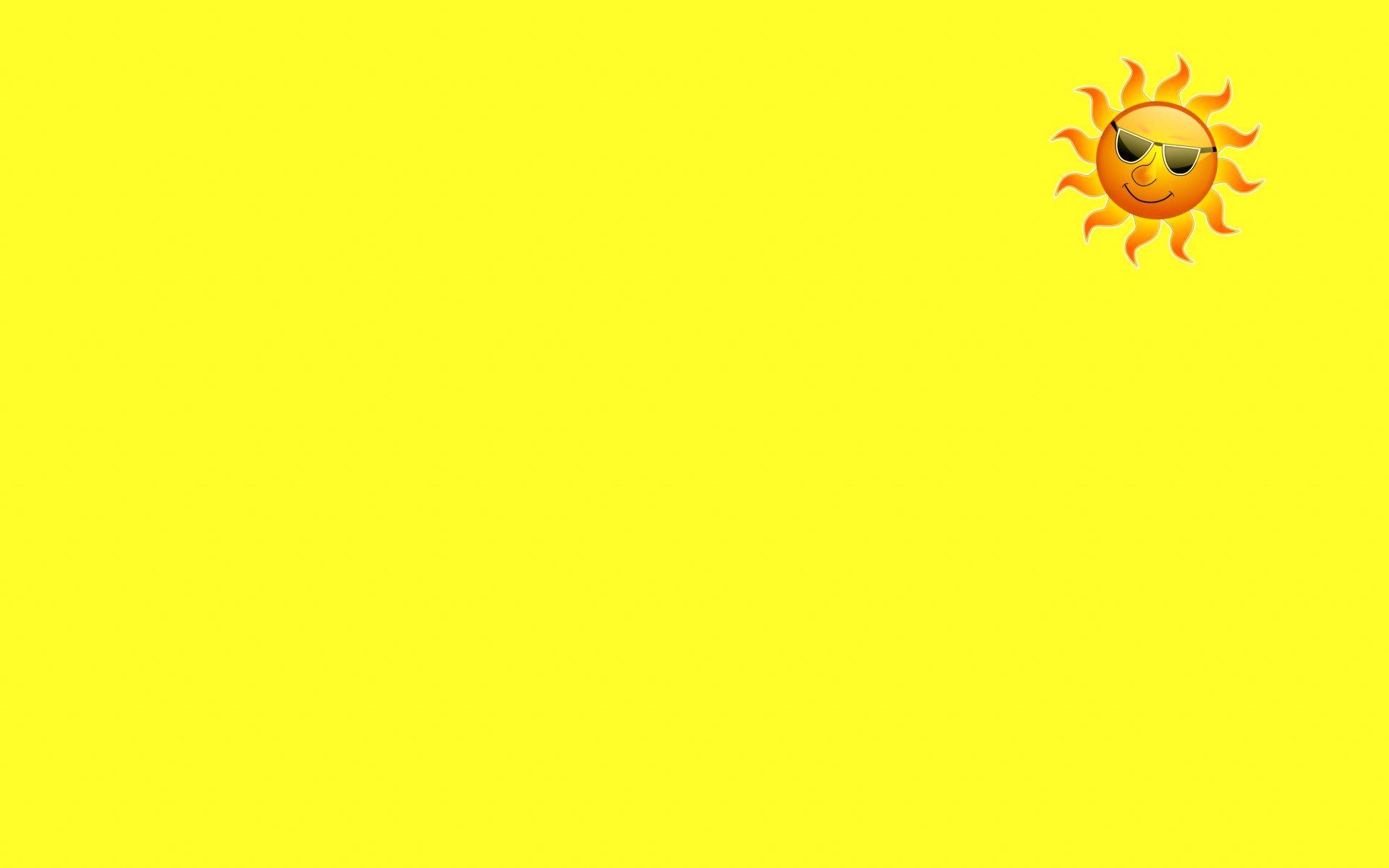 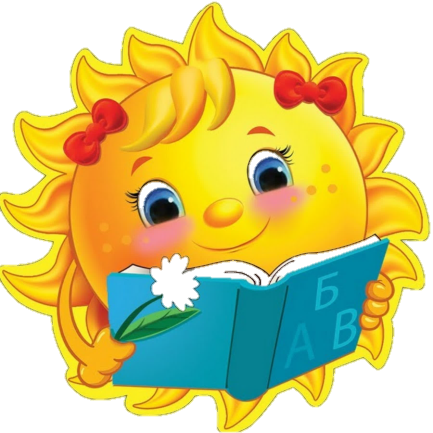 Книги -  друзья с детства
В мире столько разных книжек
Для девчонок и мальчишек.
Можно многое узнать,
Если всех их прочитать.
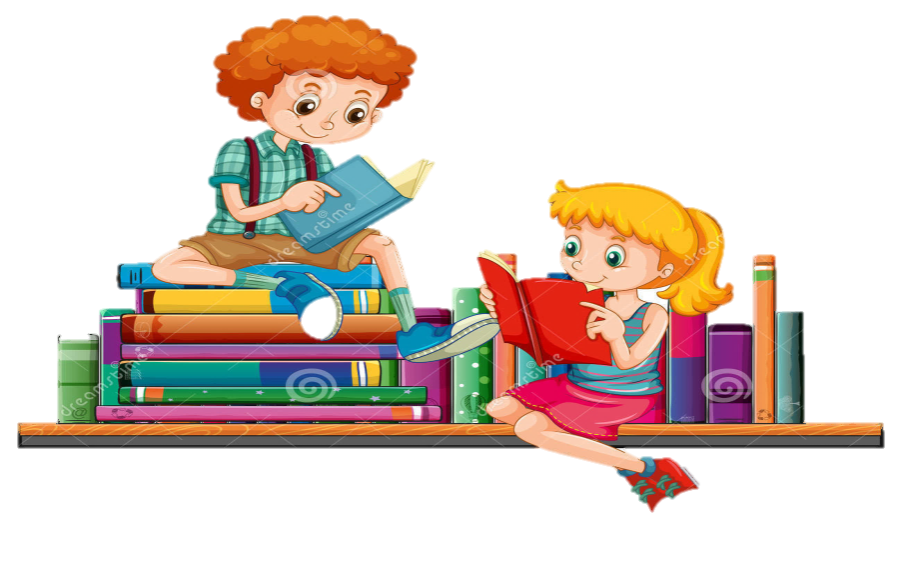 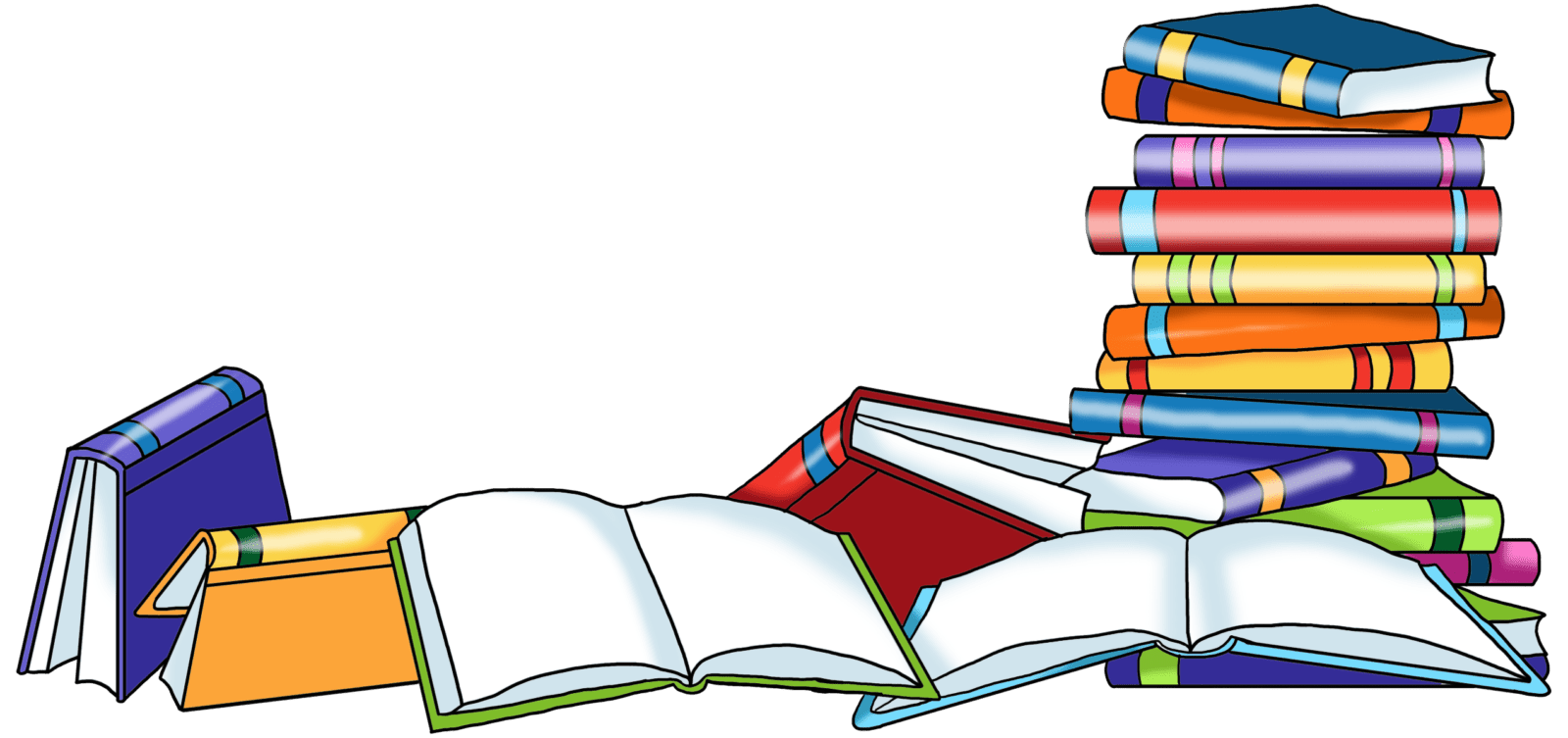 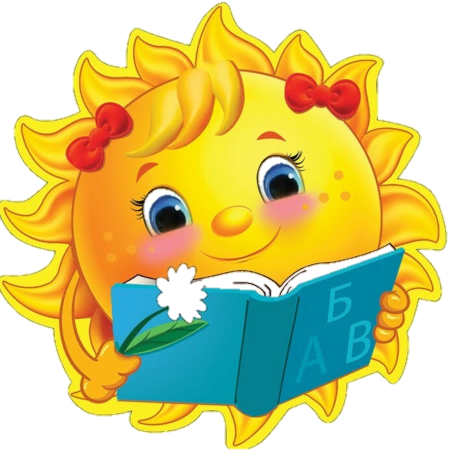 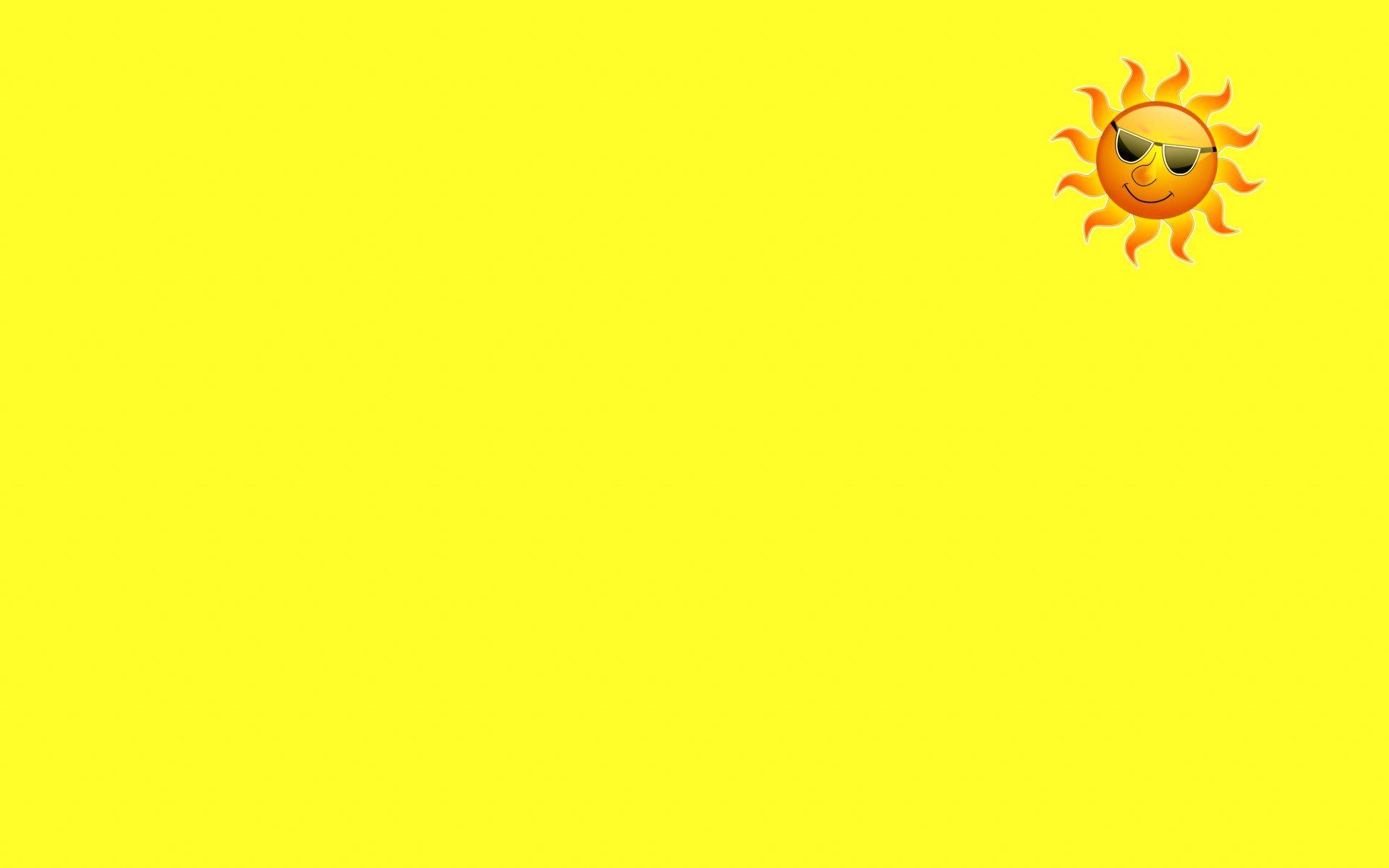 Книги бывают разных размеров – 
большие,  средние и очень маленькие, 
читать которые можно только 
с помощью лупы.
 Есть книги толстые и тонкие.
 А бывают и книжки – игрушки, 
с которыми так любят играть малыши.
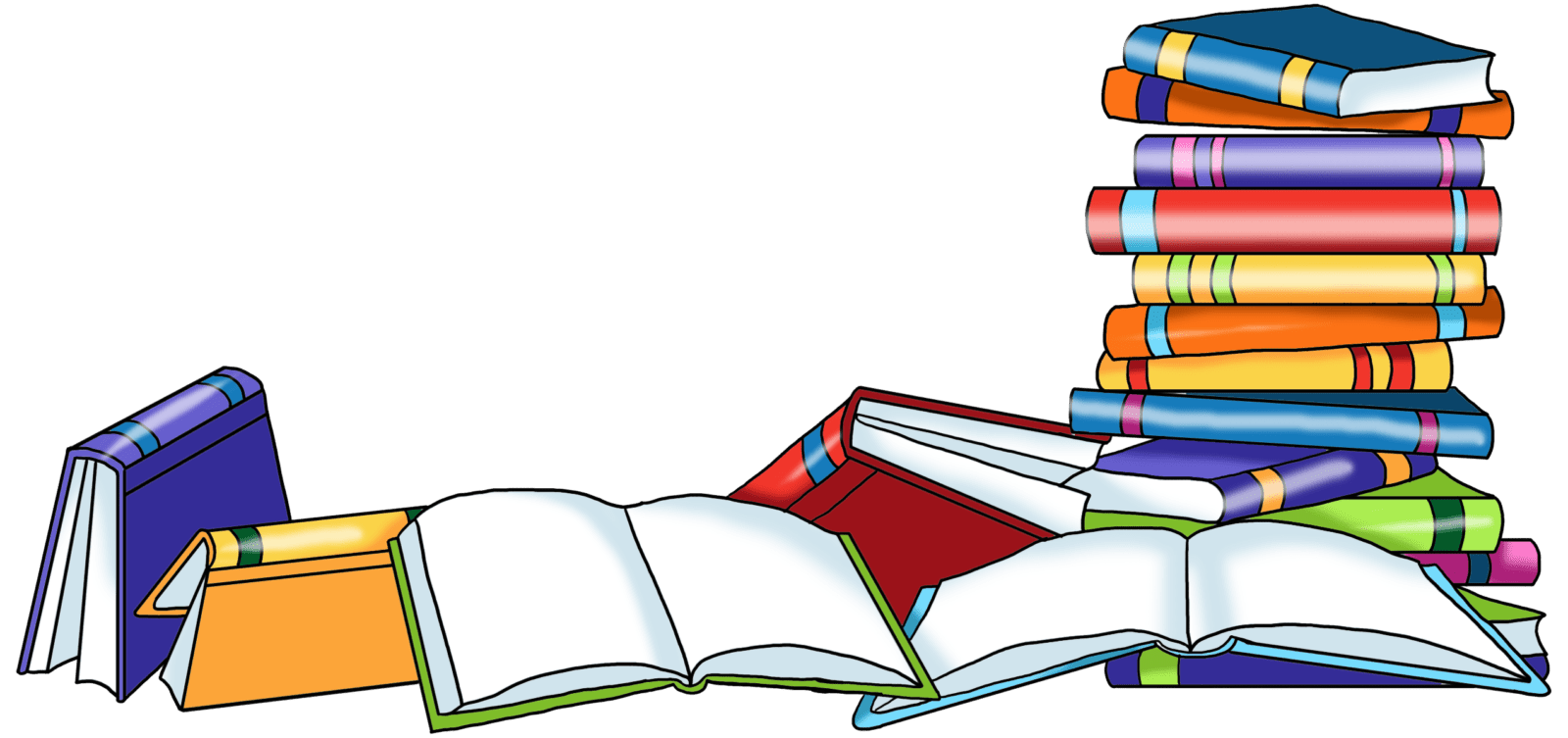 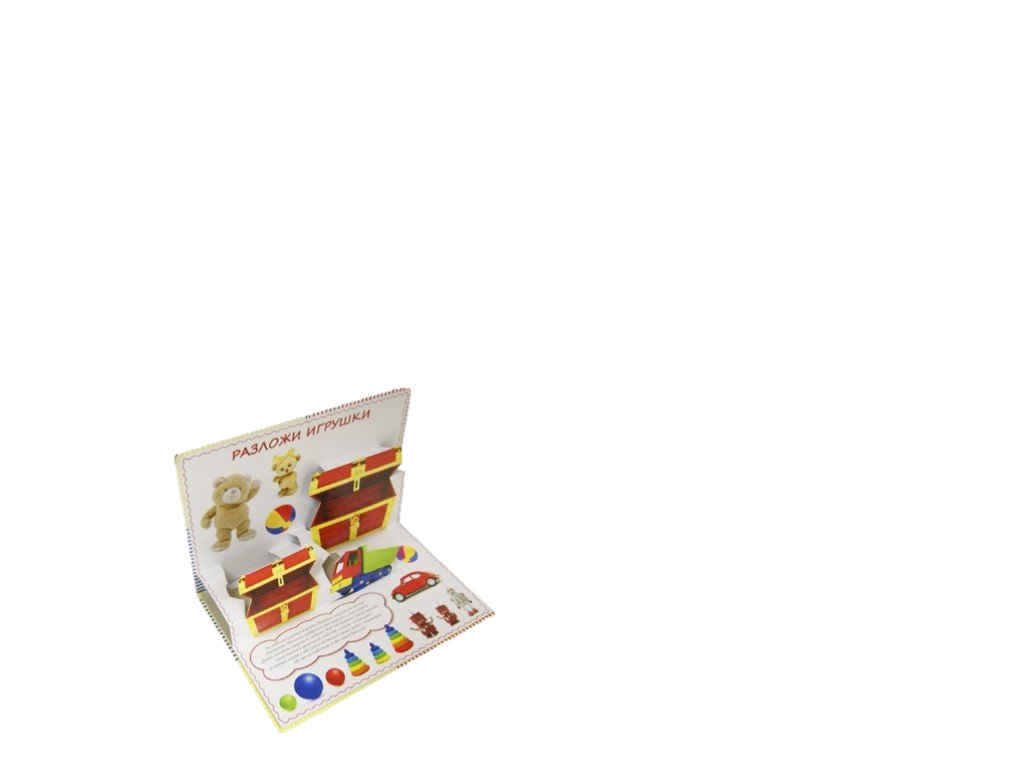 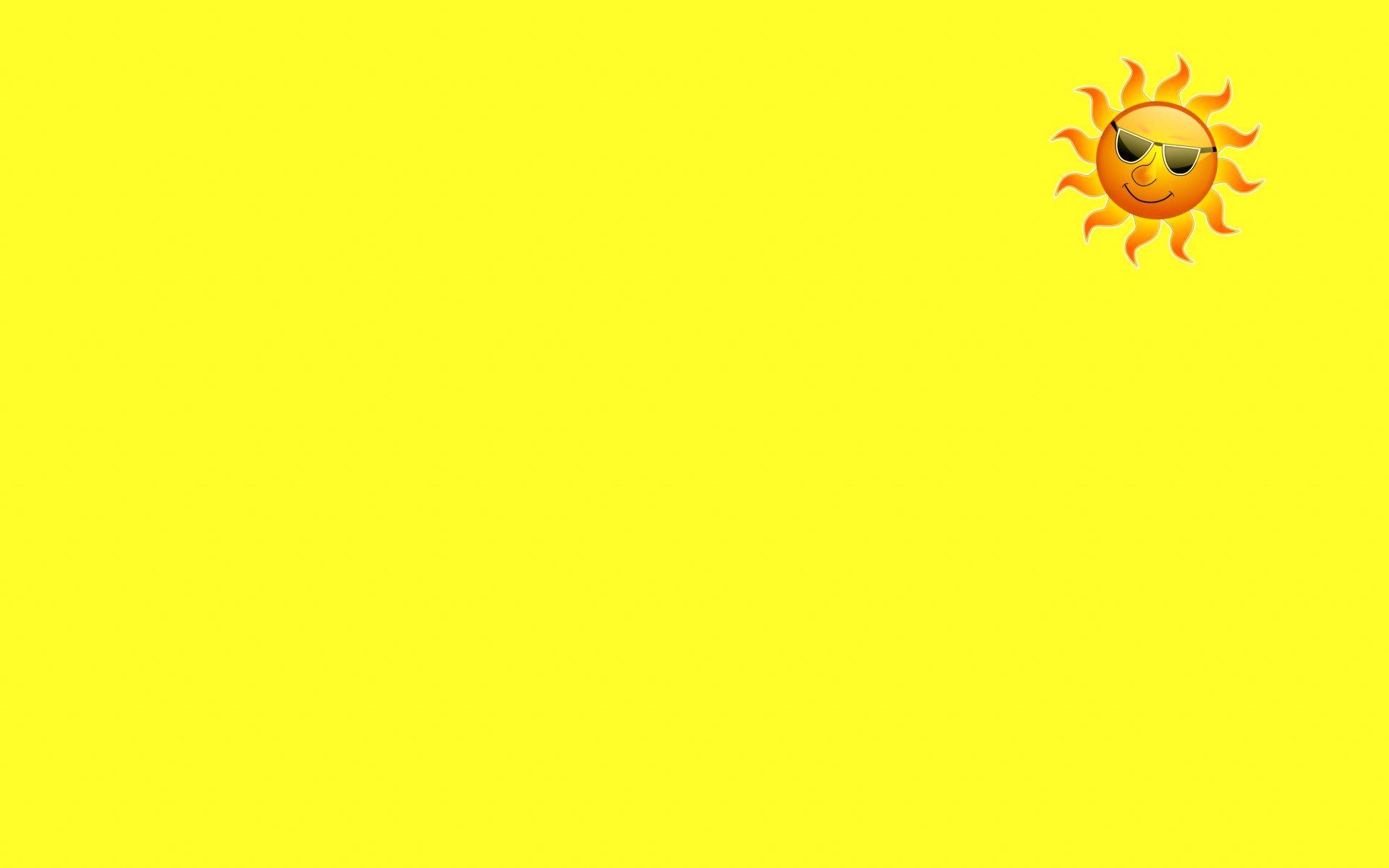 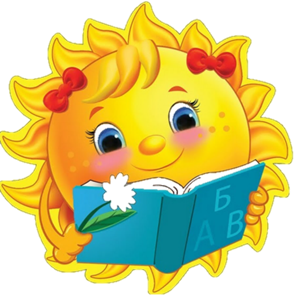 Ежедневно люди сталкиваются с книгами. Сегодня среди печатных изданий встречаются такие шедевры, пройти мимо которых сложно.
Их читают, собирают для коллекции, дарят.
   Говорят, что нельзя судить книгу по обложке. Это верно. Однако, здесь мы рассмотрим самые удивительные дизайнерские книги, которые изменят ваше представление о книгах в целом.
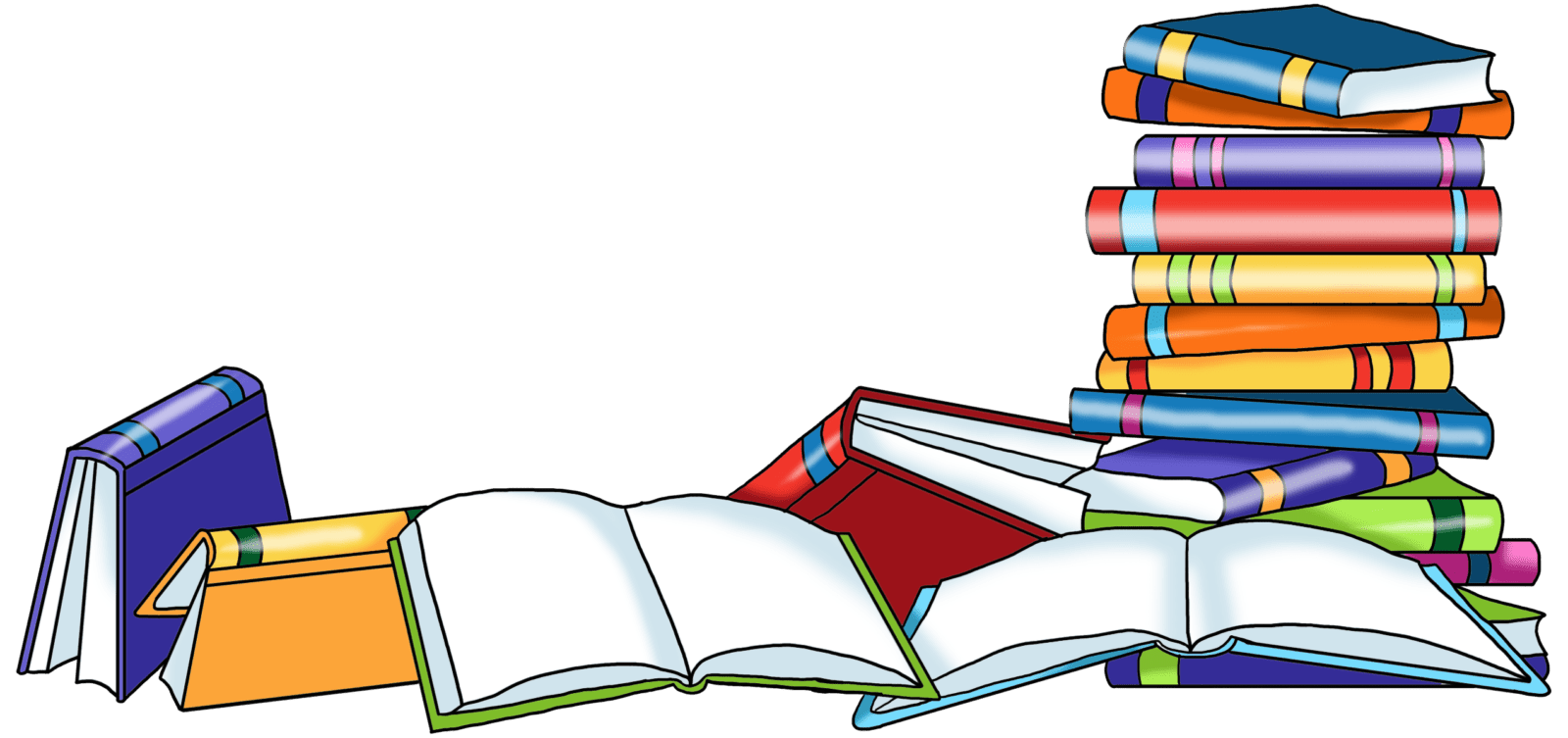 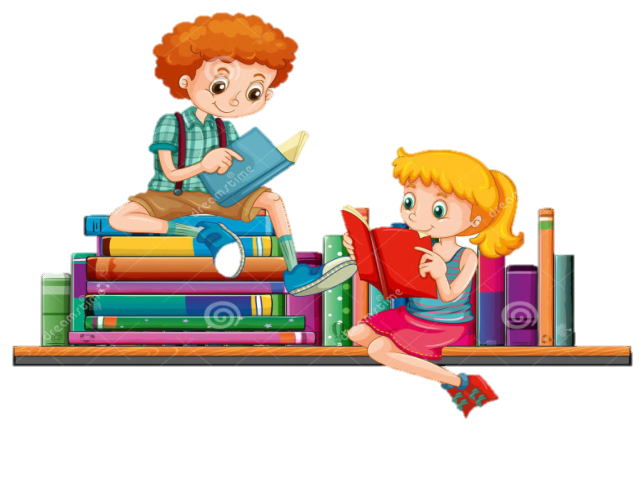 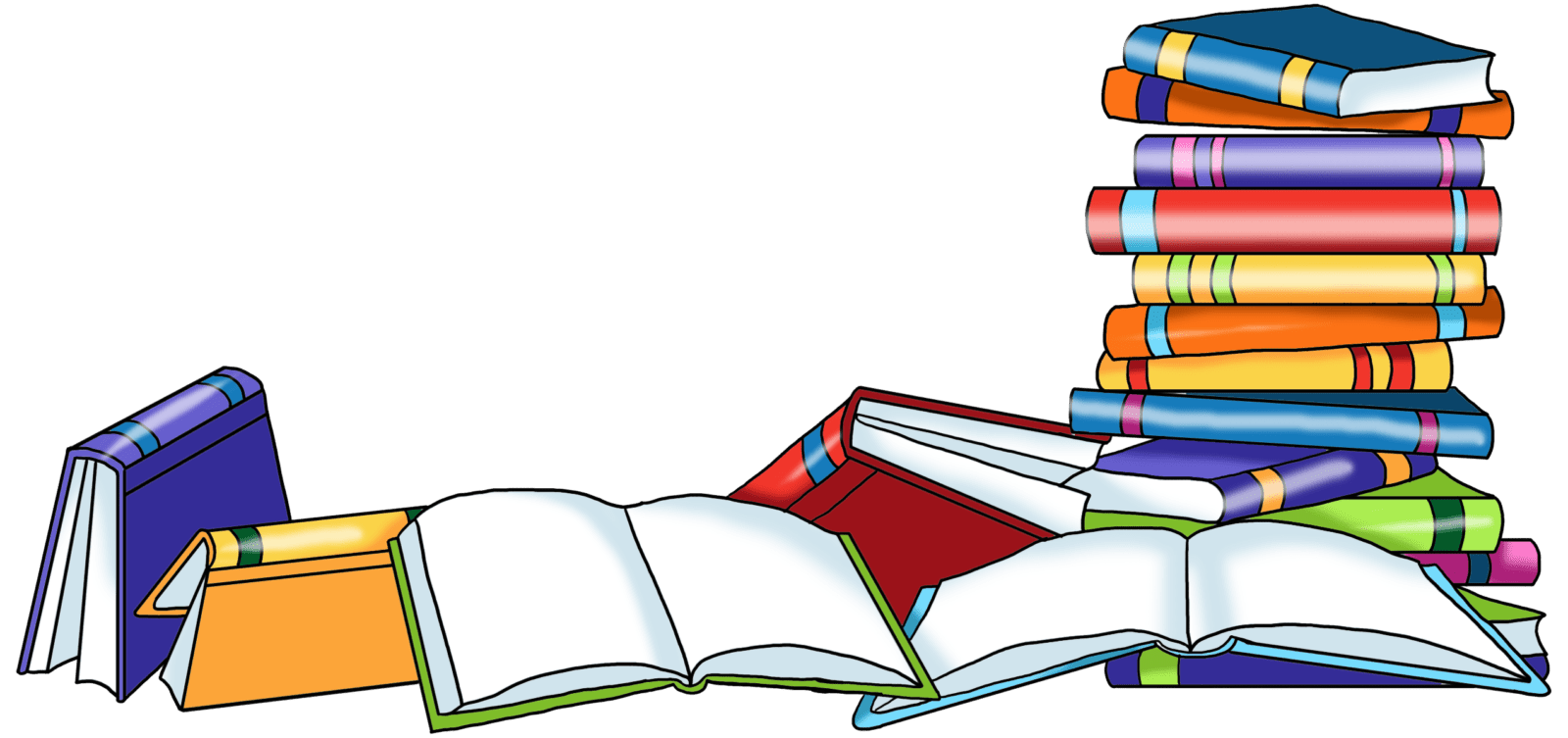 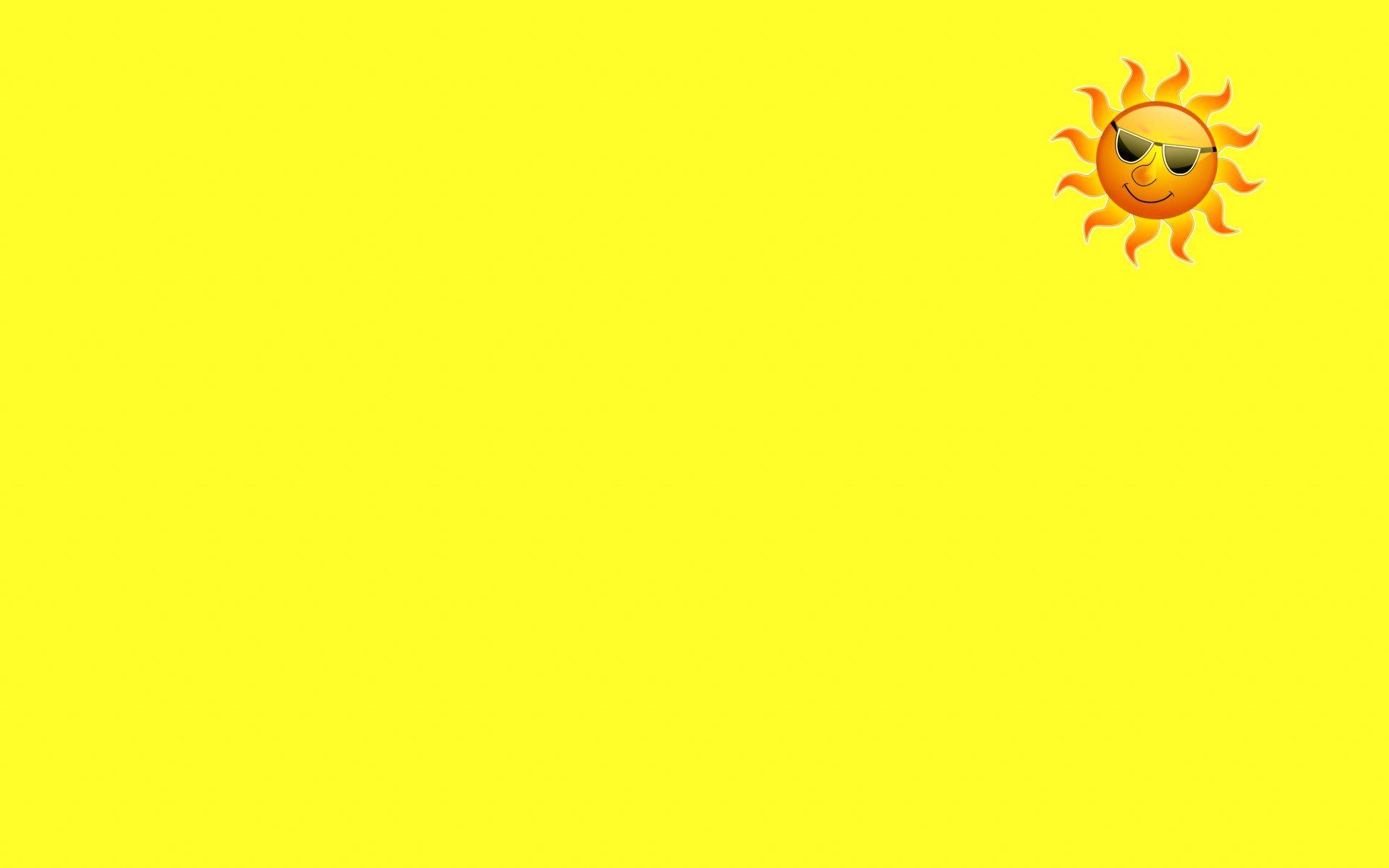 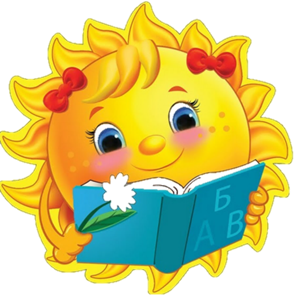 В 2010 году в Венгрии была создана
 самая большая книга в мире с высотой 
больше 4 метров, шириной  в раскрытом виде 
около 7 метров и весом в 1452 килограммов.
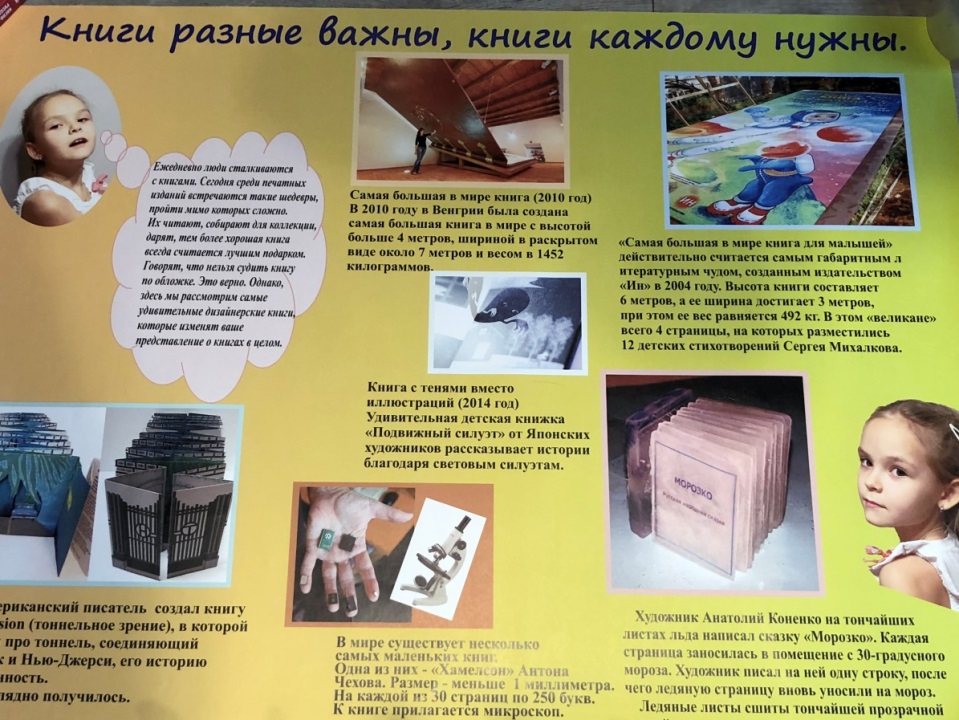 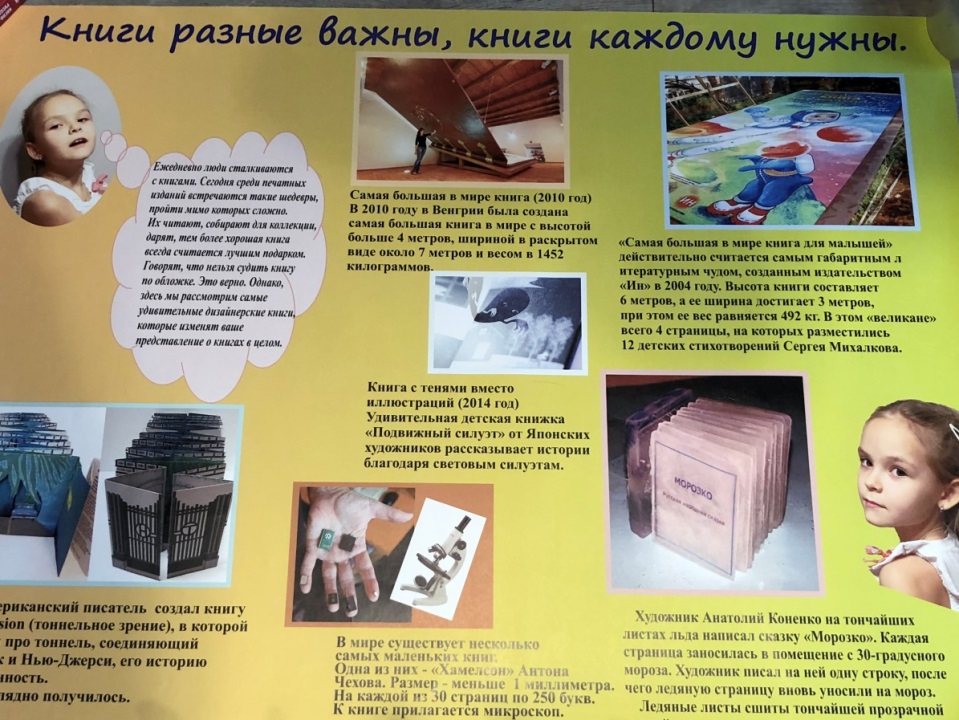 «Самая большая в мире книга для малышей»
Считается самым габаритным литературным
 чудом. Высота книги составляет 6 метров, 
а её ширина достигает 3 метров, при этом её вес
 равняется 492 кг. В этом «великане» всего 4 страницы,
 на которых разместились 12 детских стихотворений
 С. Михалкова.
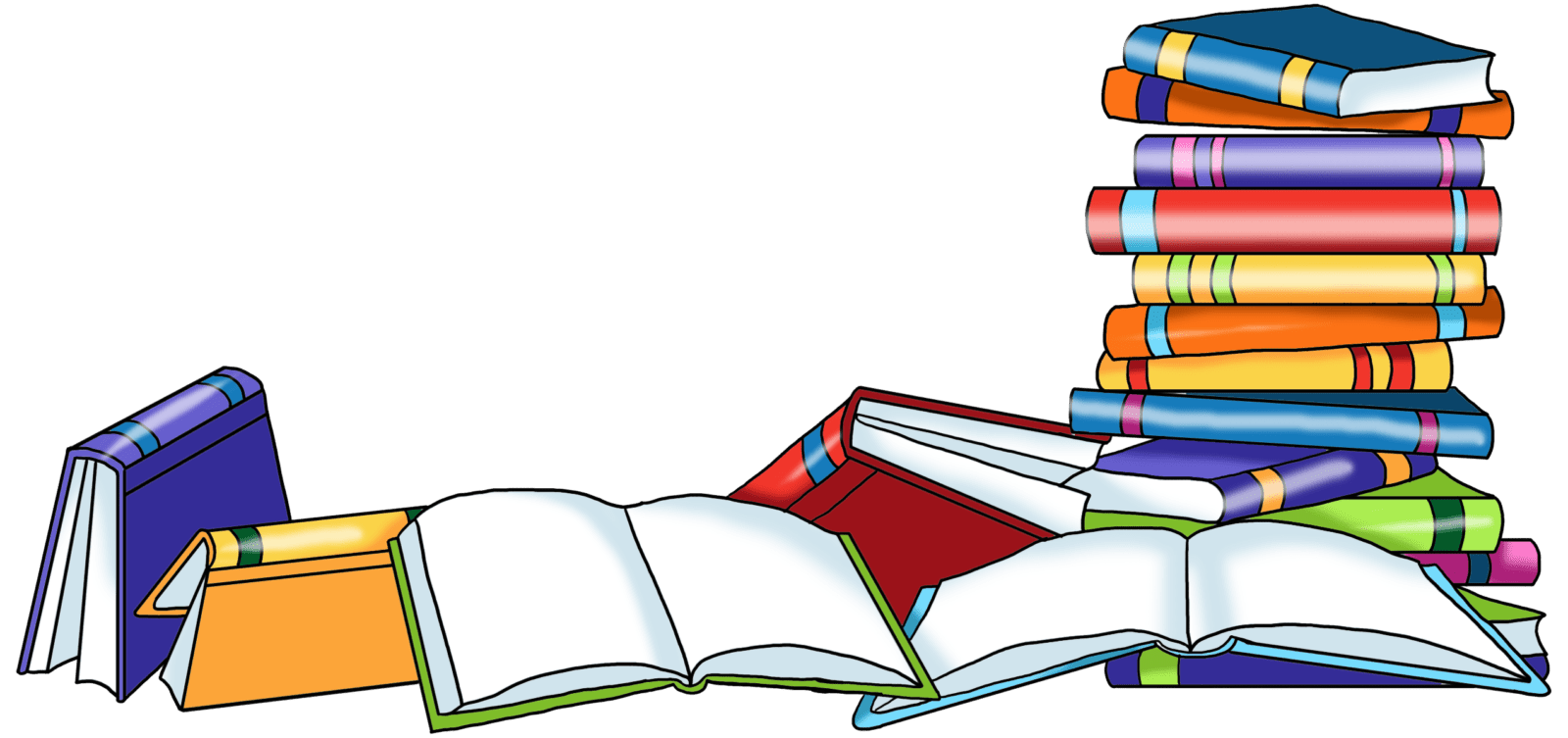 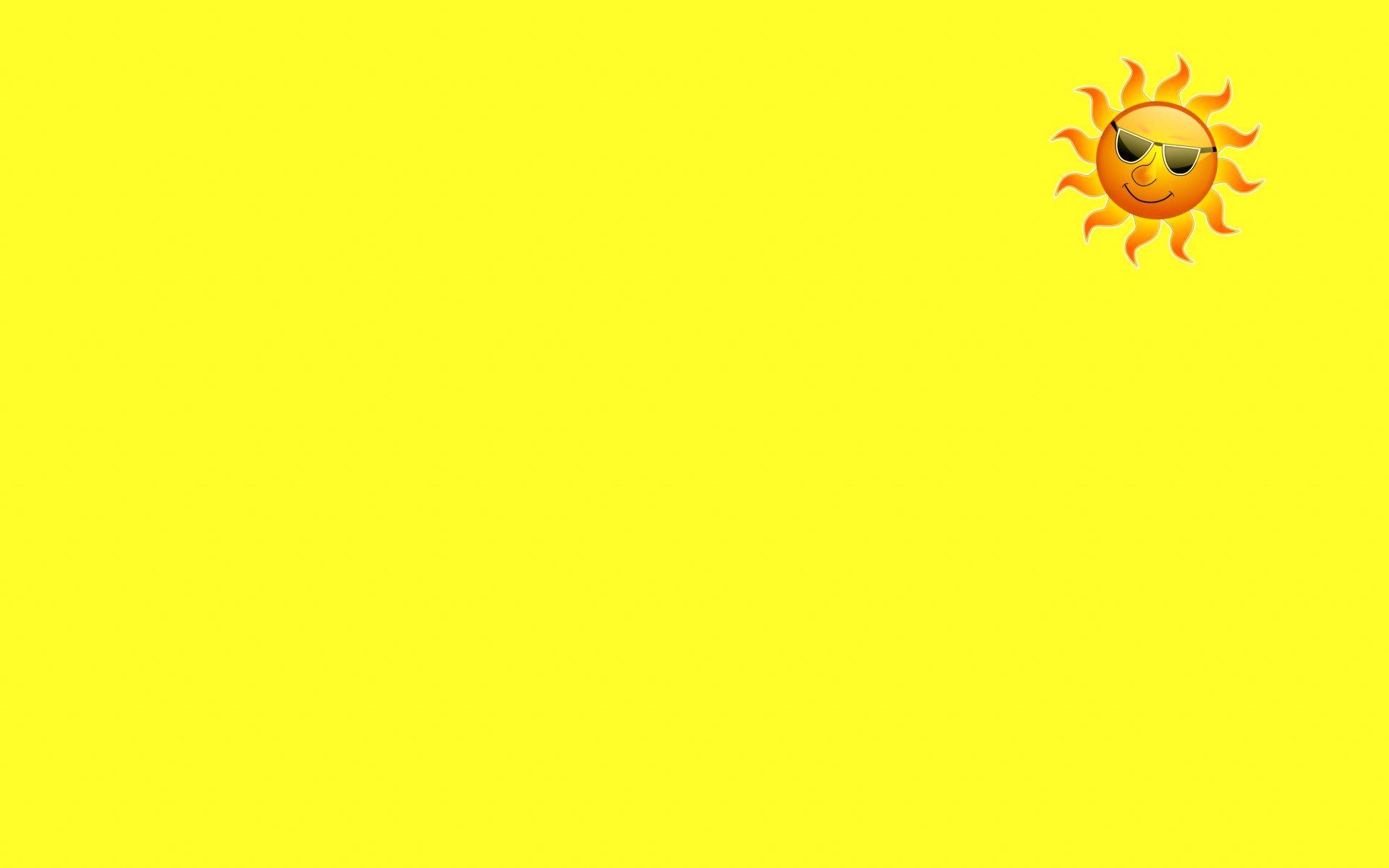 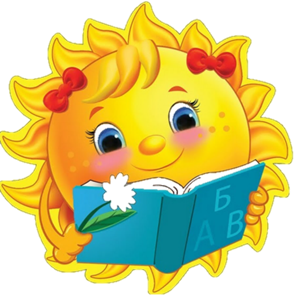 В мире существует несколько самых 
маленьких книг. Размер – меньше 1 миллиметра.
На каждой из 30 страниц по 250 букв. К книге прилагается микроскоп.
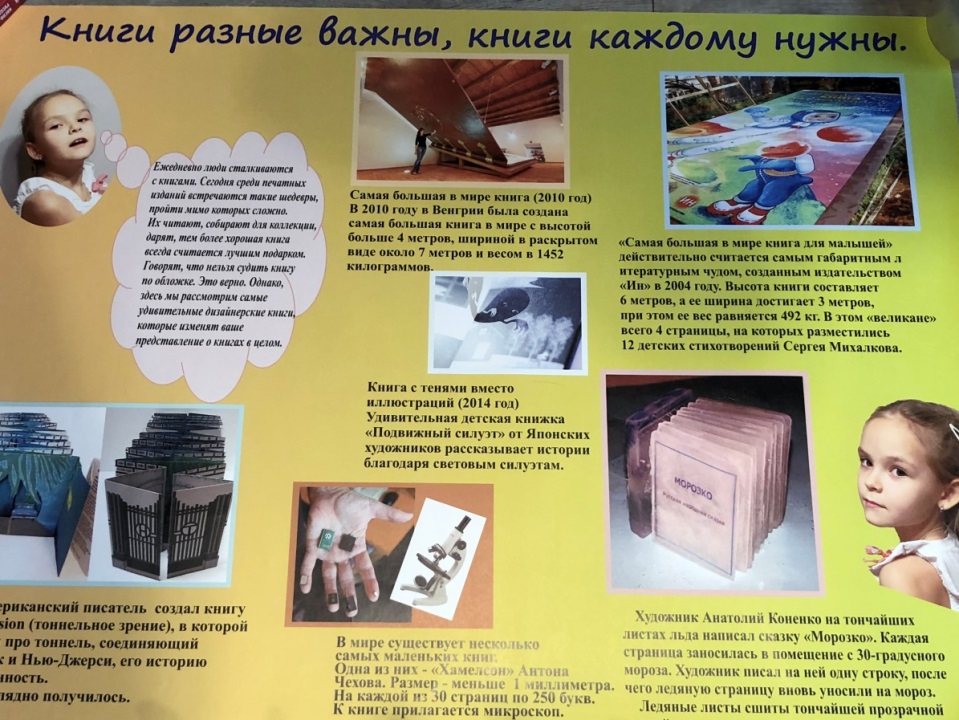 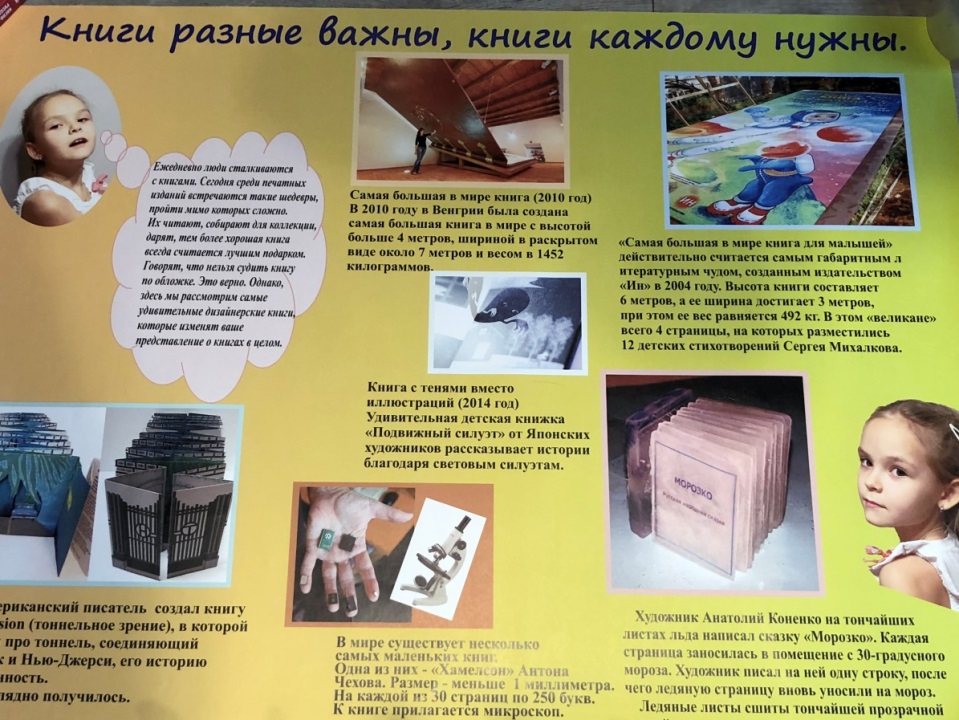 Художник А. Коненко на тончайших 
листах льда написал сказку «Морозко». Каждая страница заносилась в помещение с 30 - градусного мороза. Художник писал
 на ней одну строку, после чего ледяную страницу вновь уносили на мороз.
Книга с тенями вместо иллюстраций. 
Удивительная детская книжка «Подвижный силуэт» от Японских художников рассказывает истории благодаря световым силуэтам.
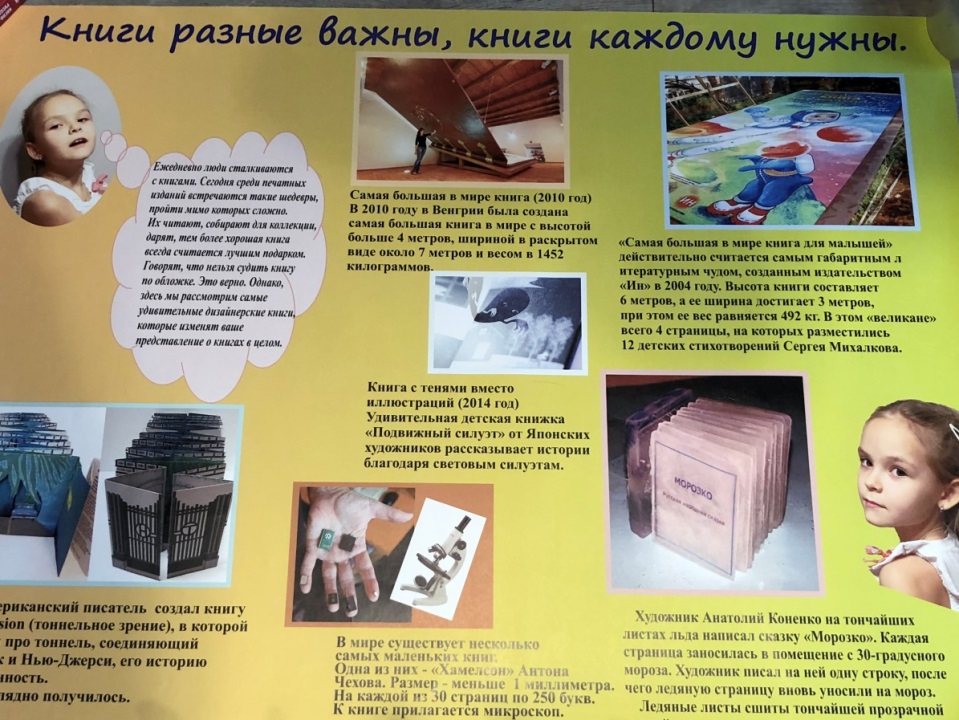 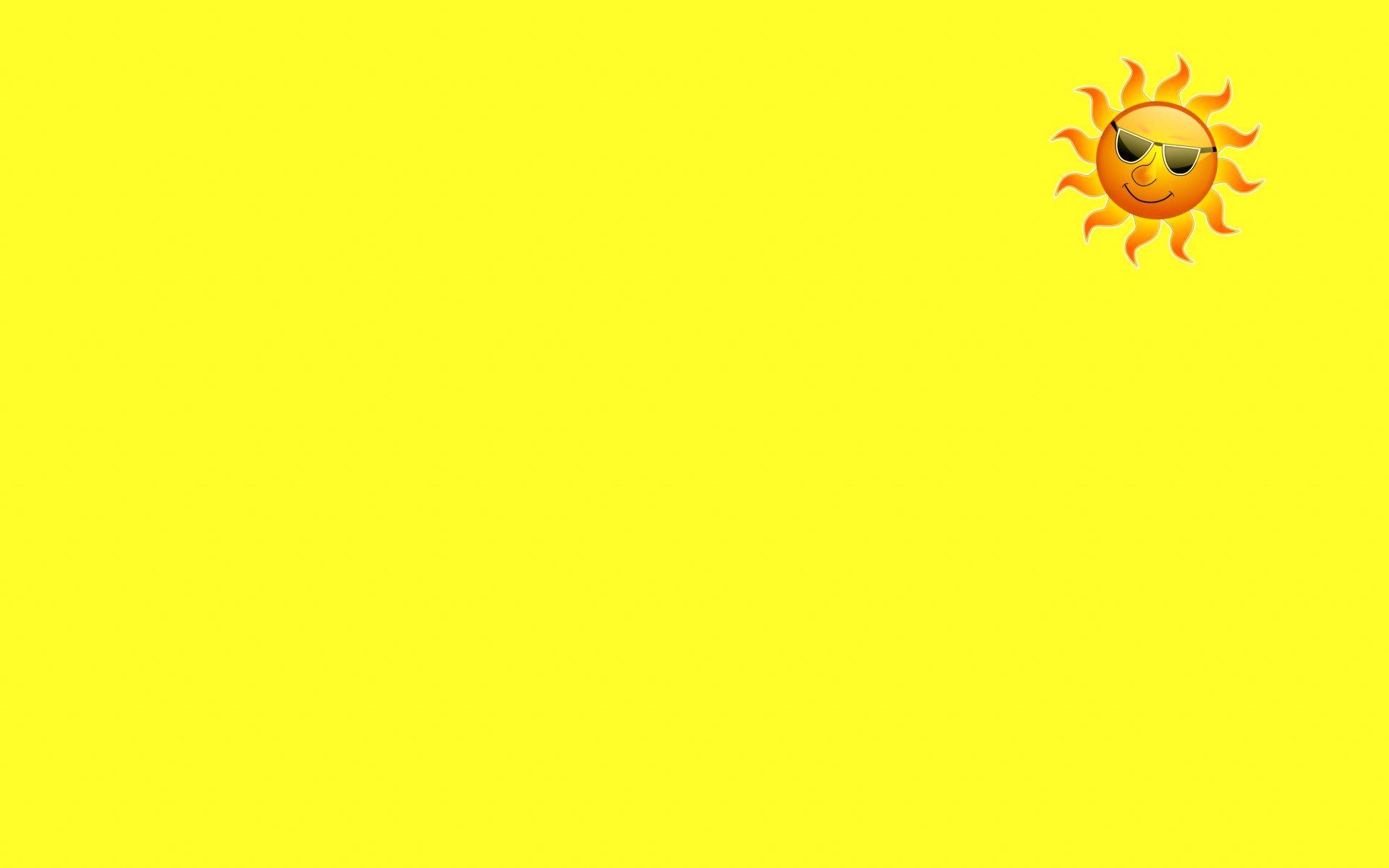 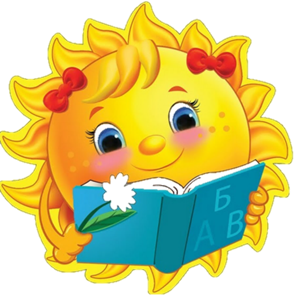 Книга - свиток
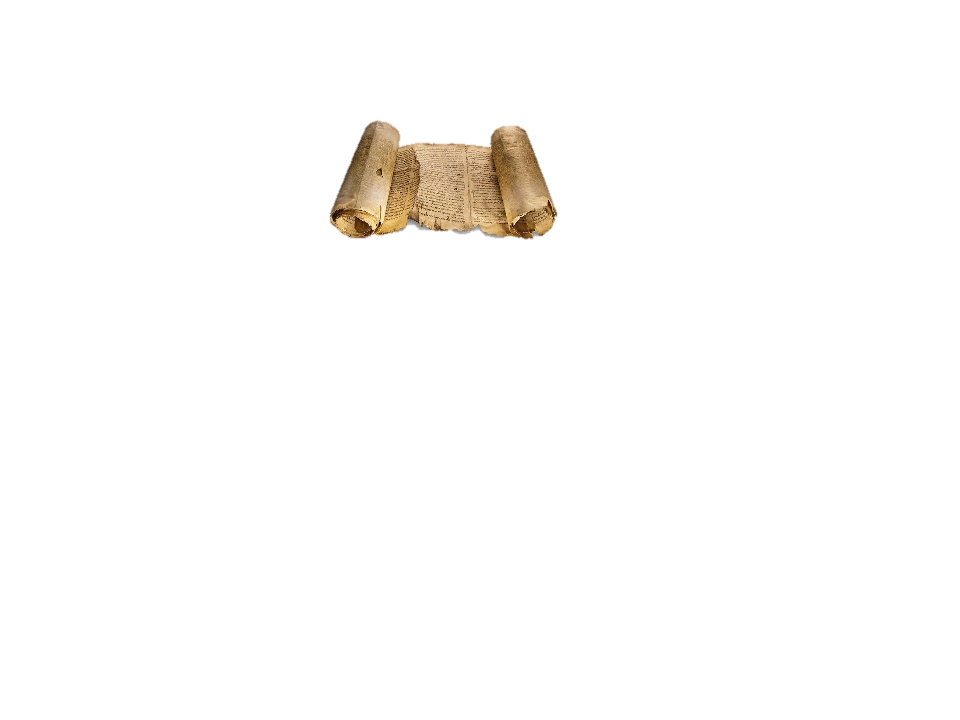 Стандартная 
книга
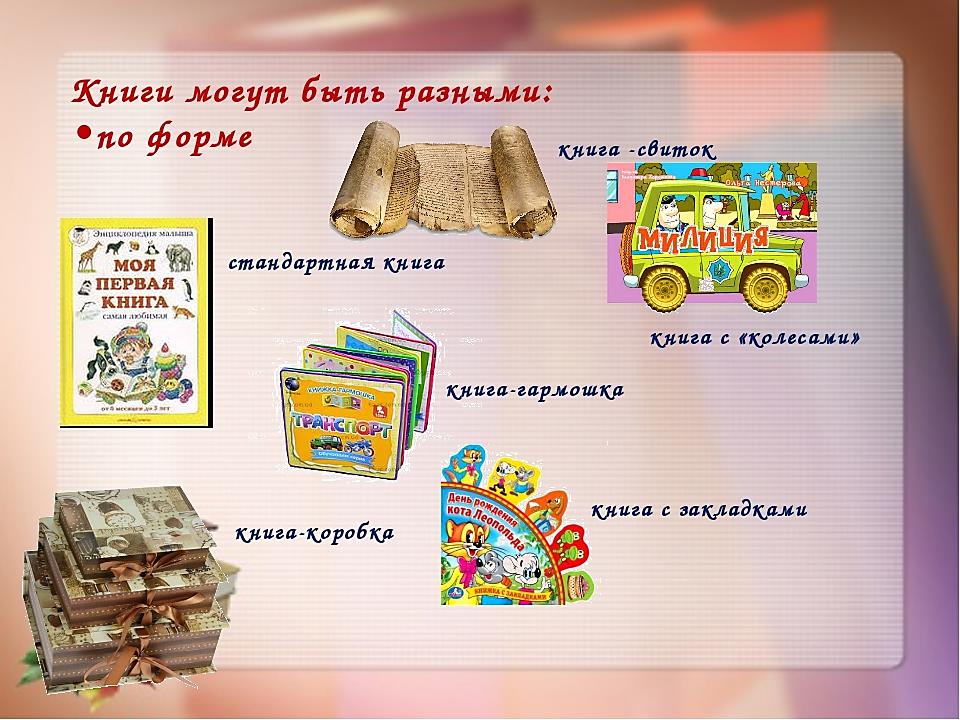 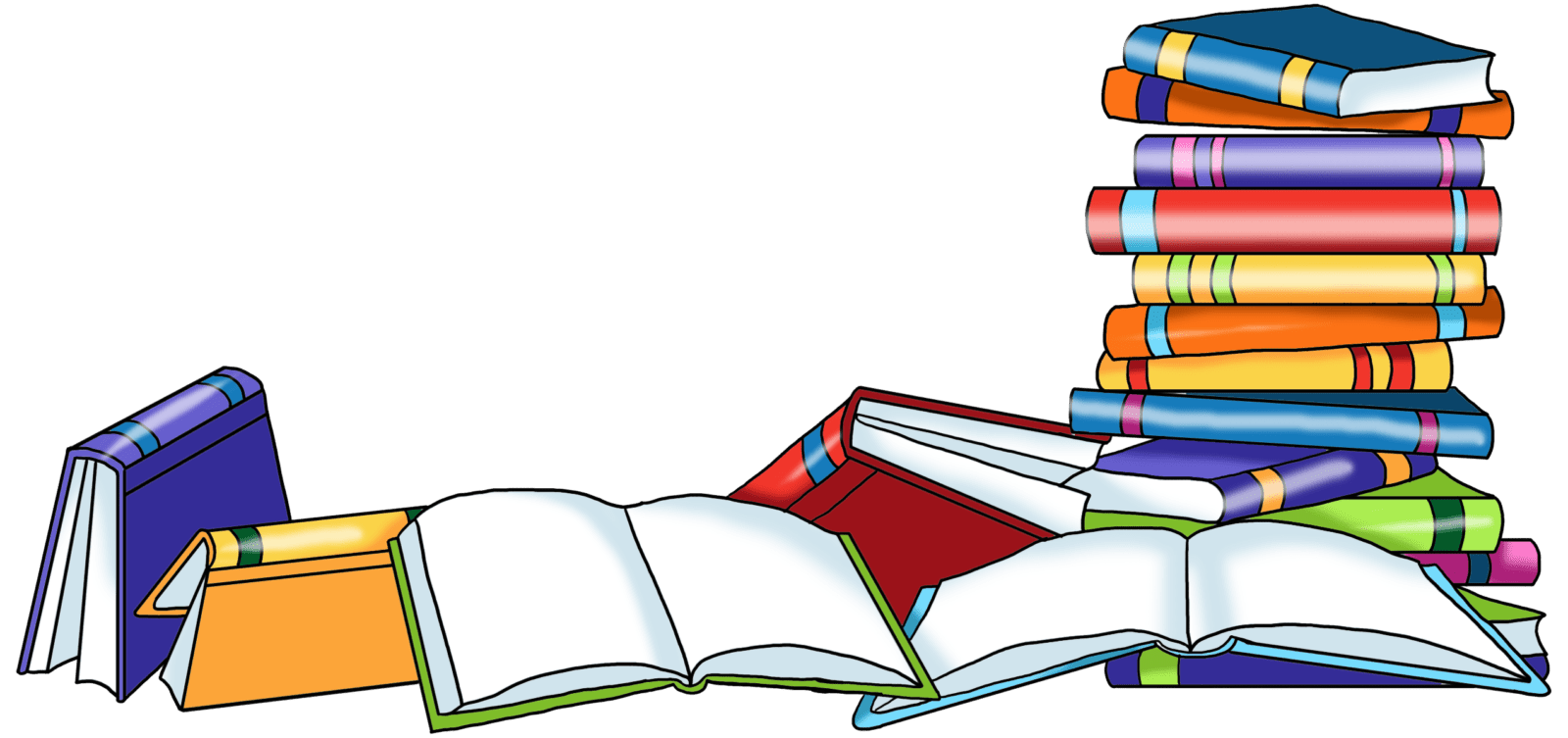 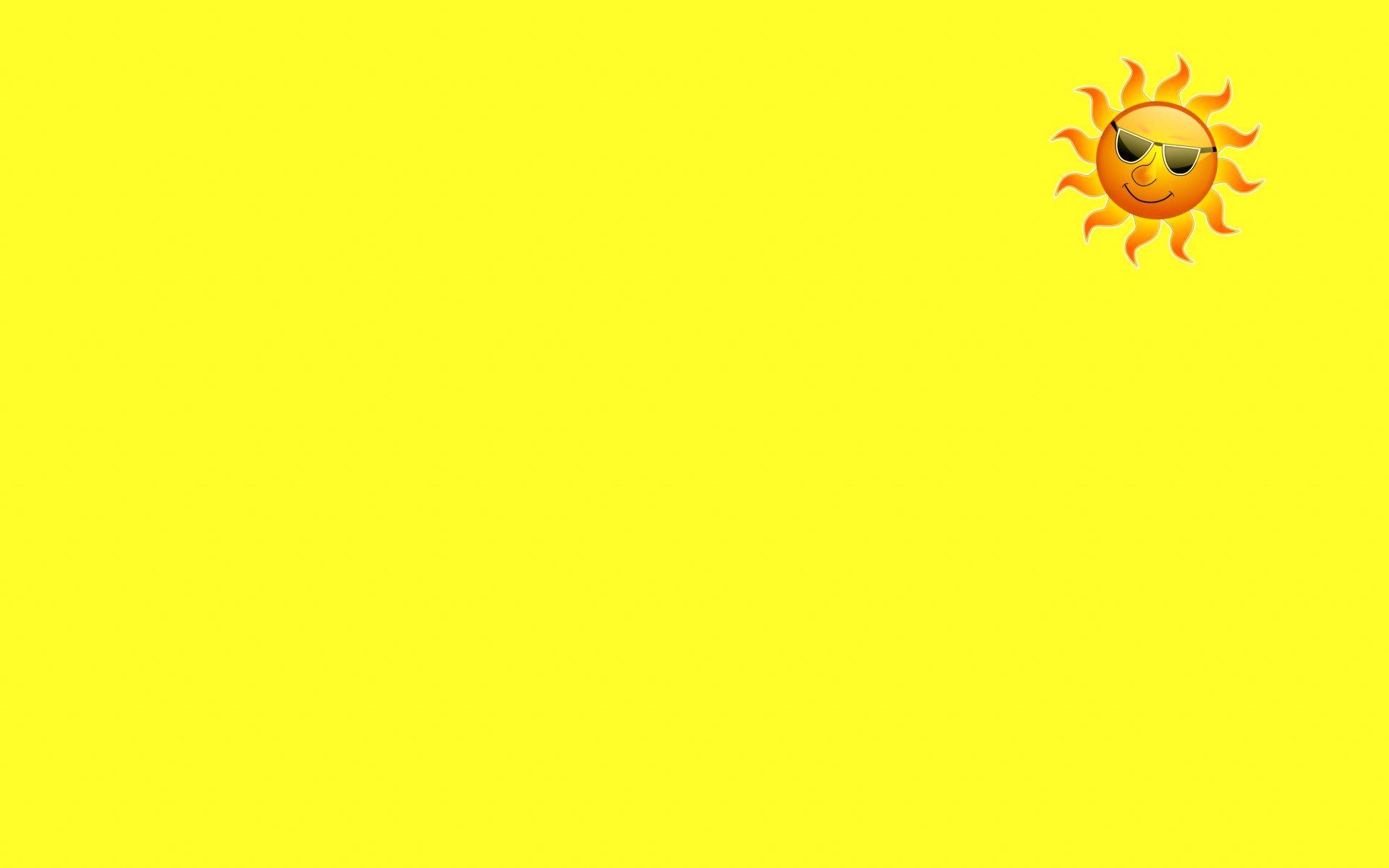 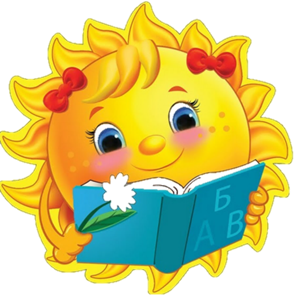 Книга с колесами
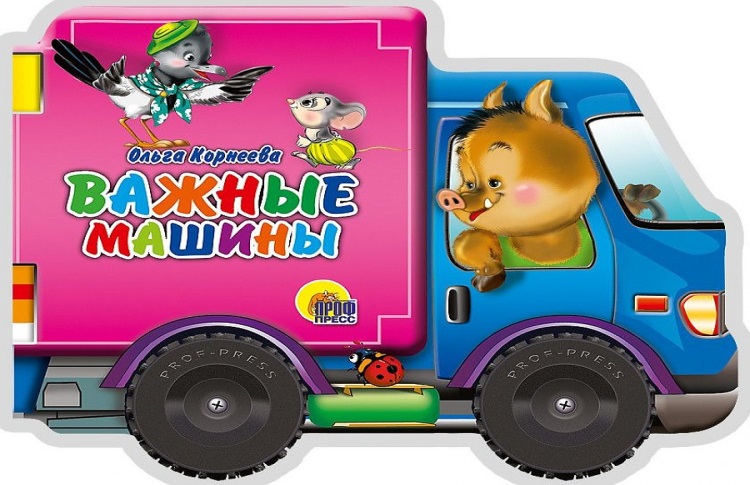 Книга - гармошка
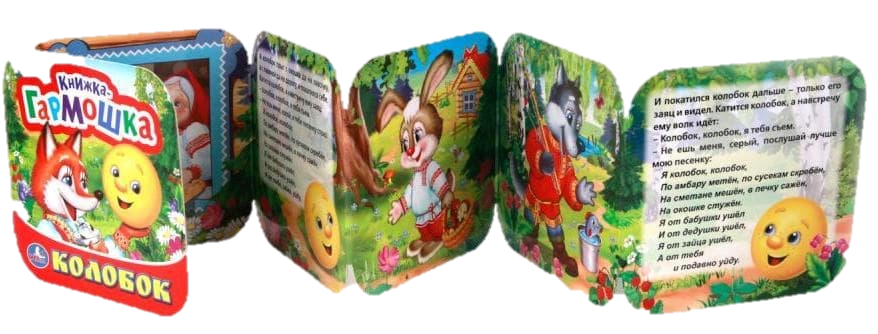 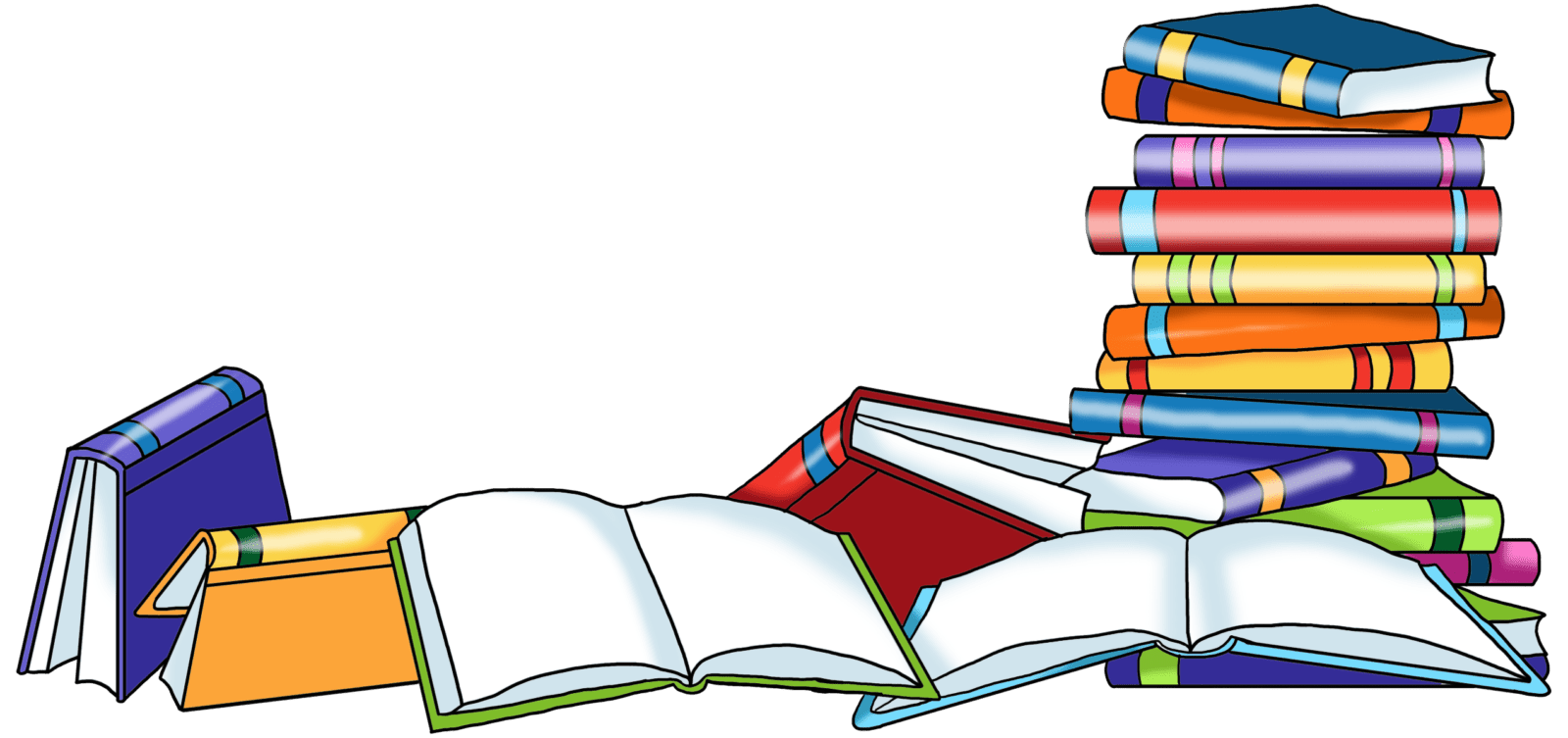 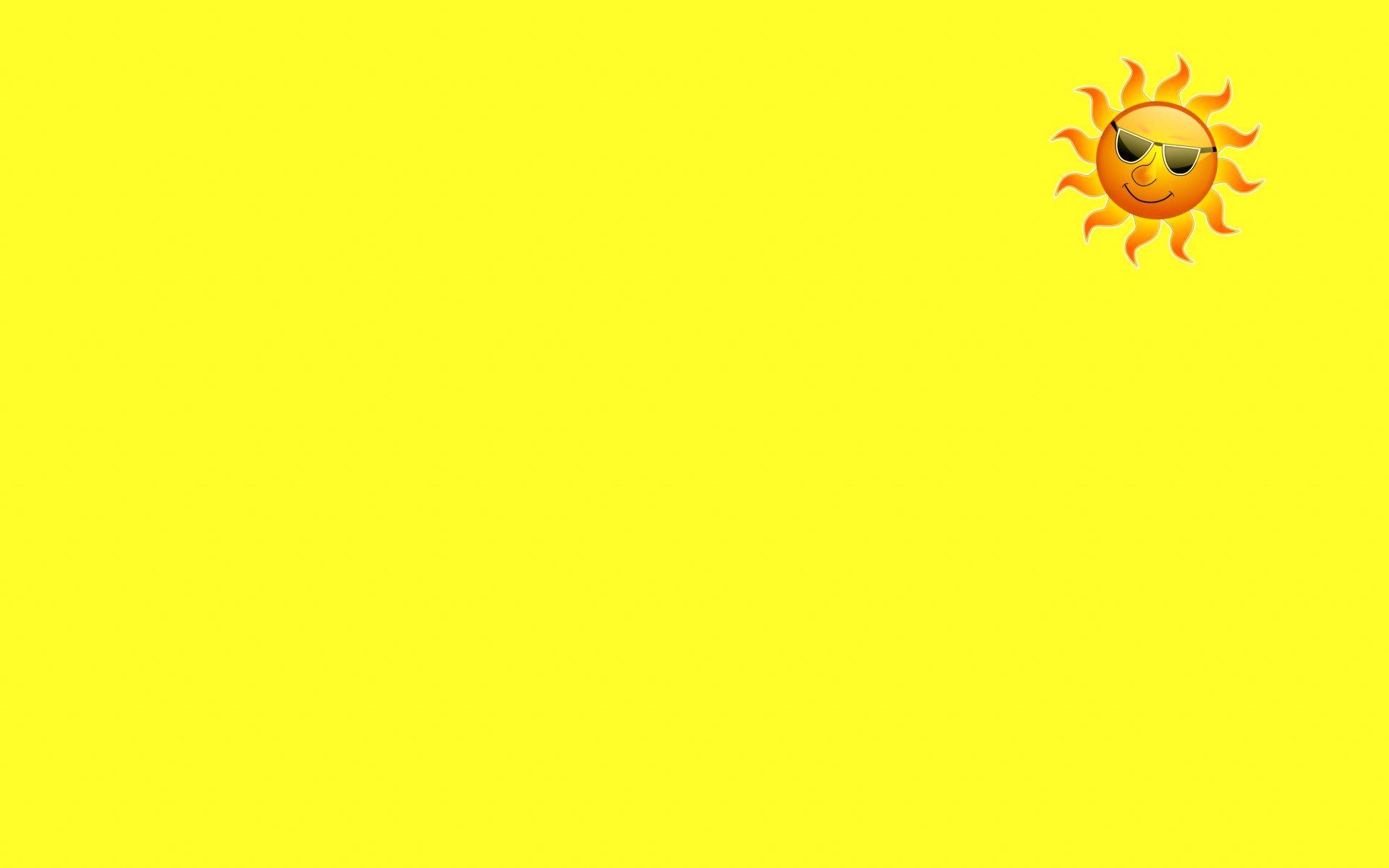 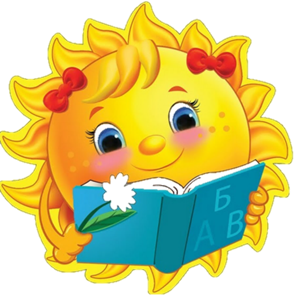 Книжка с закладками
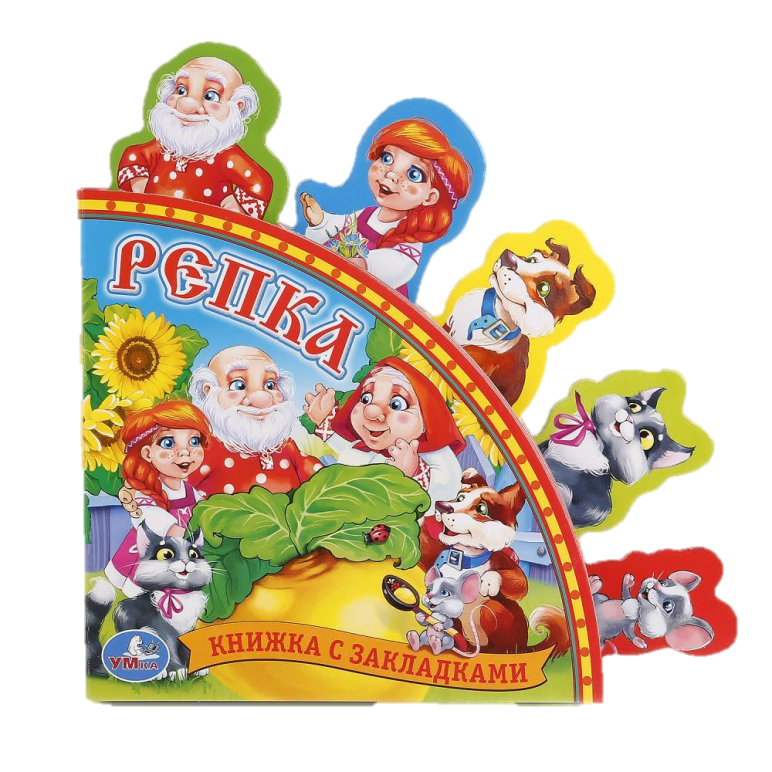 Книга - коробка
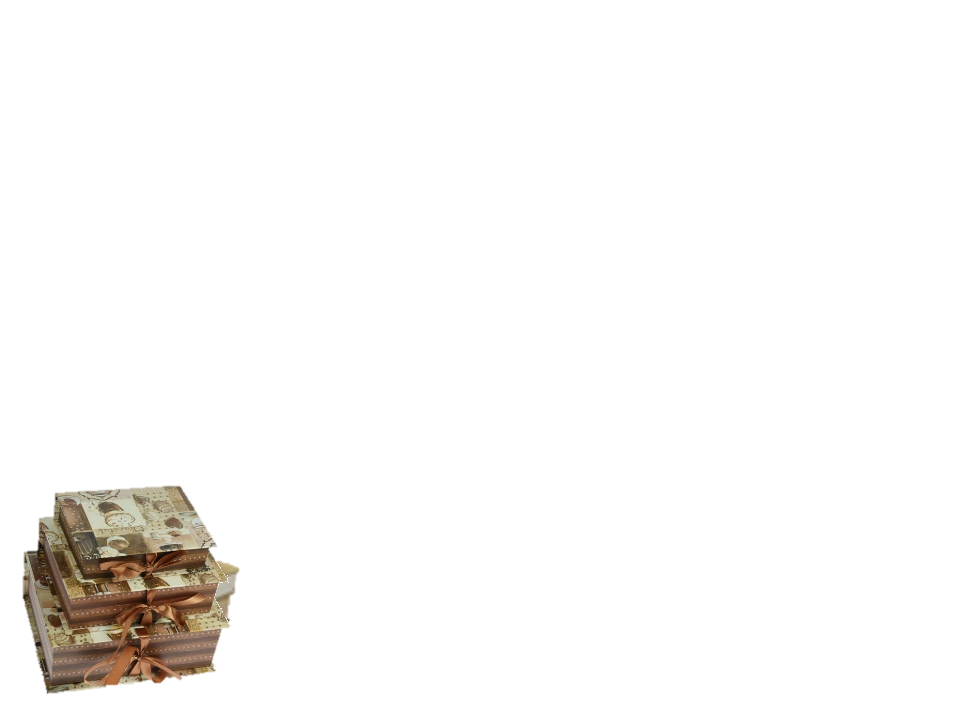 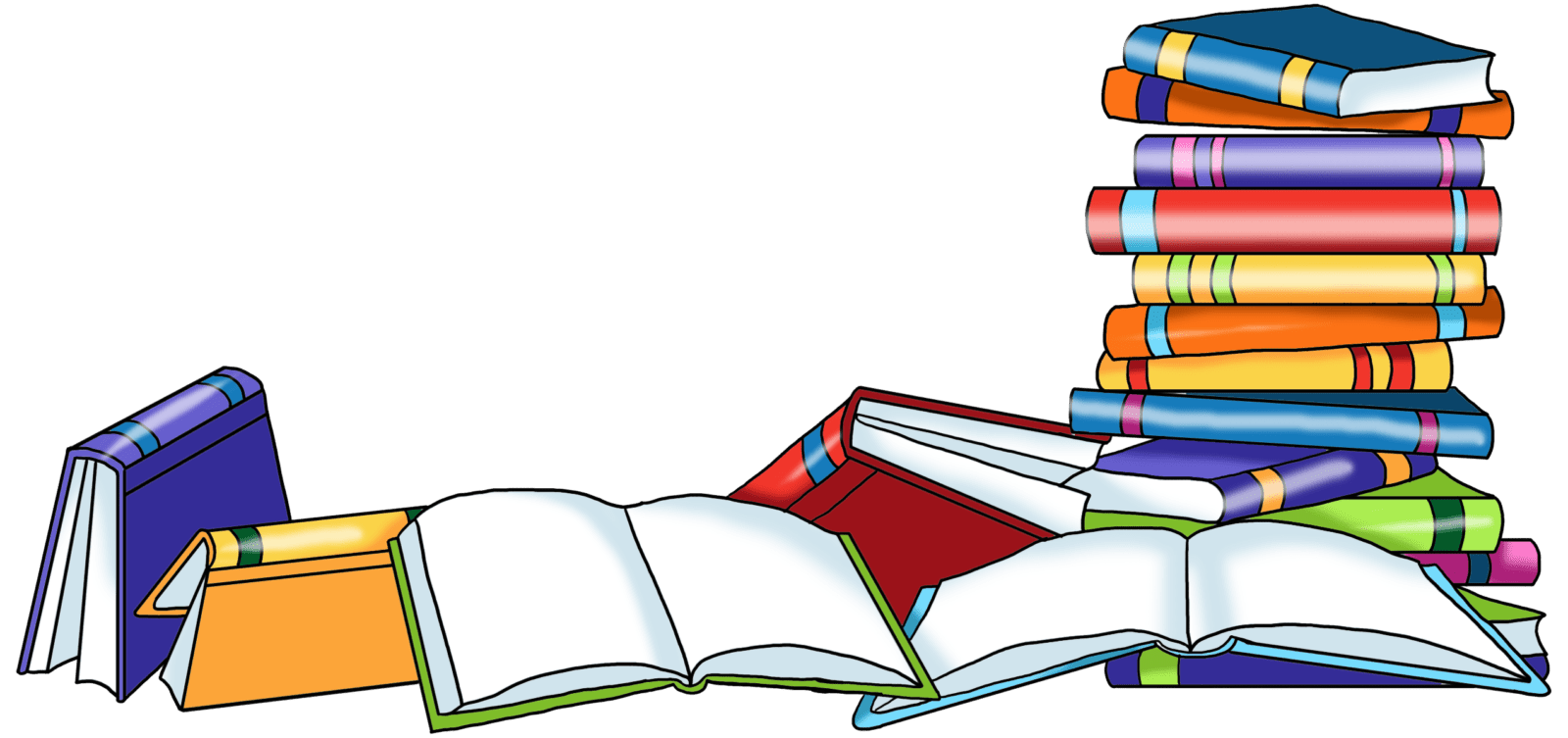 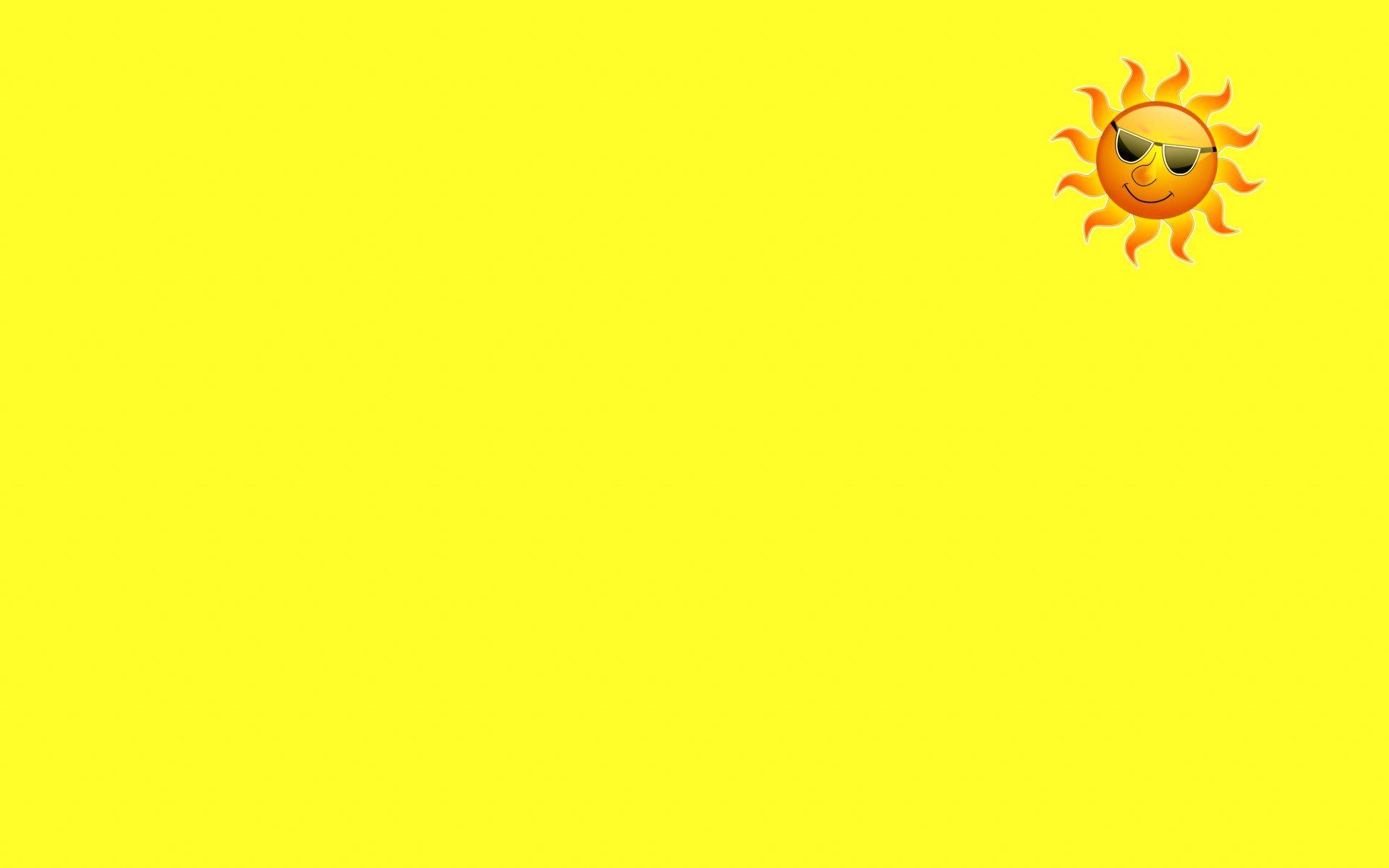 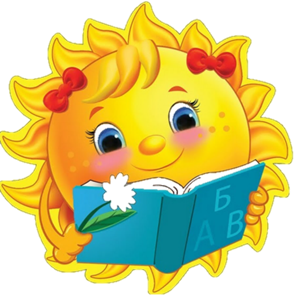 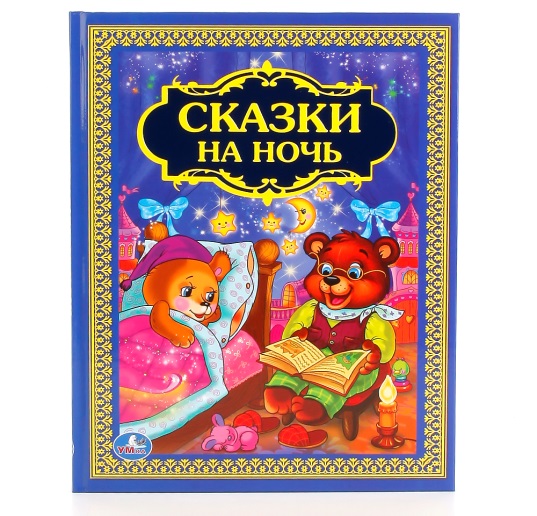 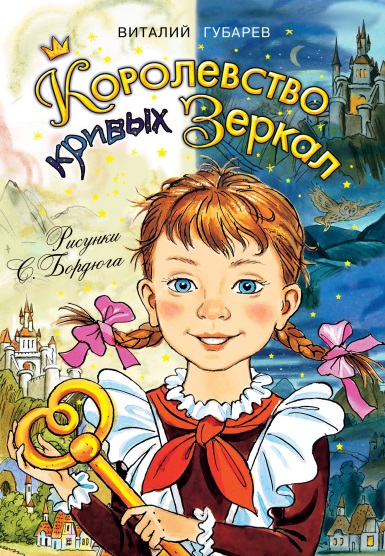 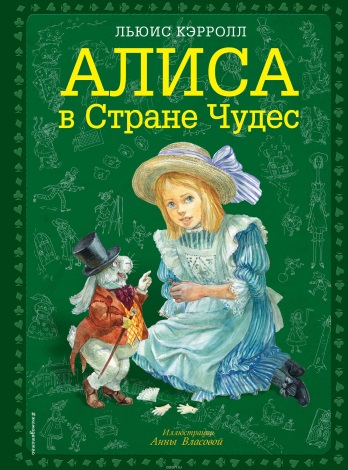 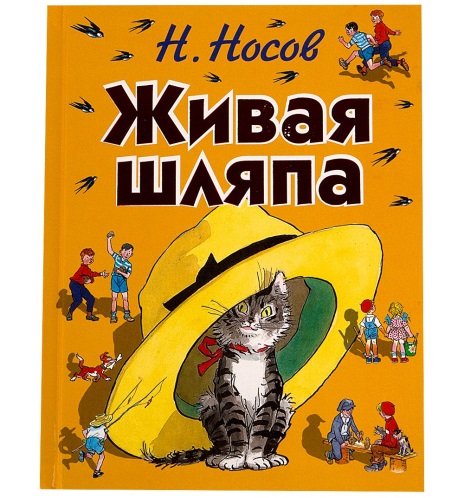 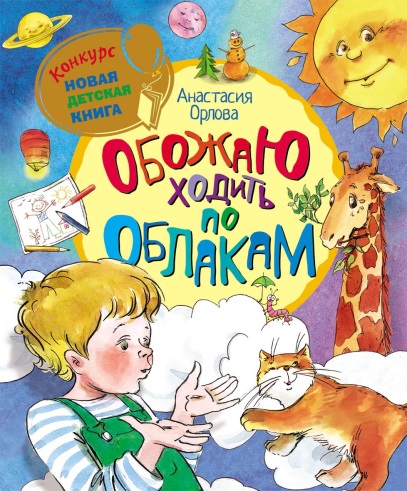 И скажу я вам, друзья,
С книгой вы дружите.
Книги верные друзья,
Книги вы любите!
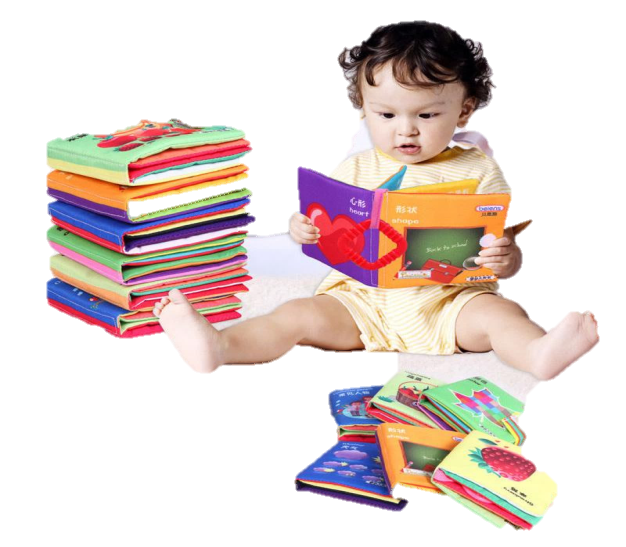 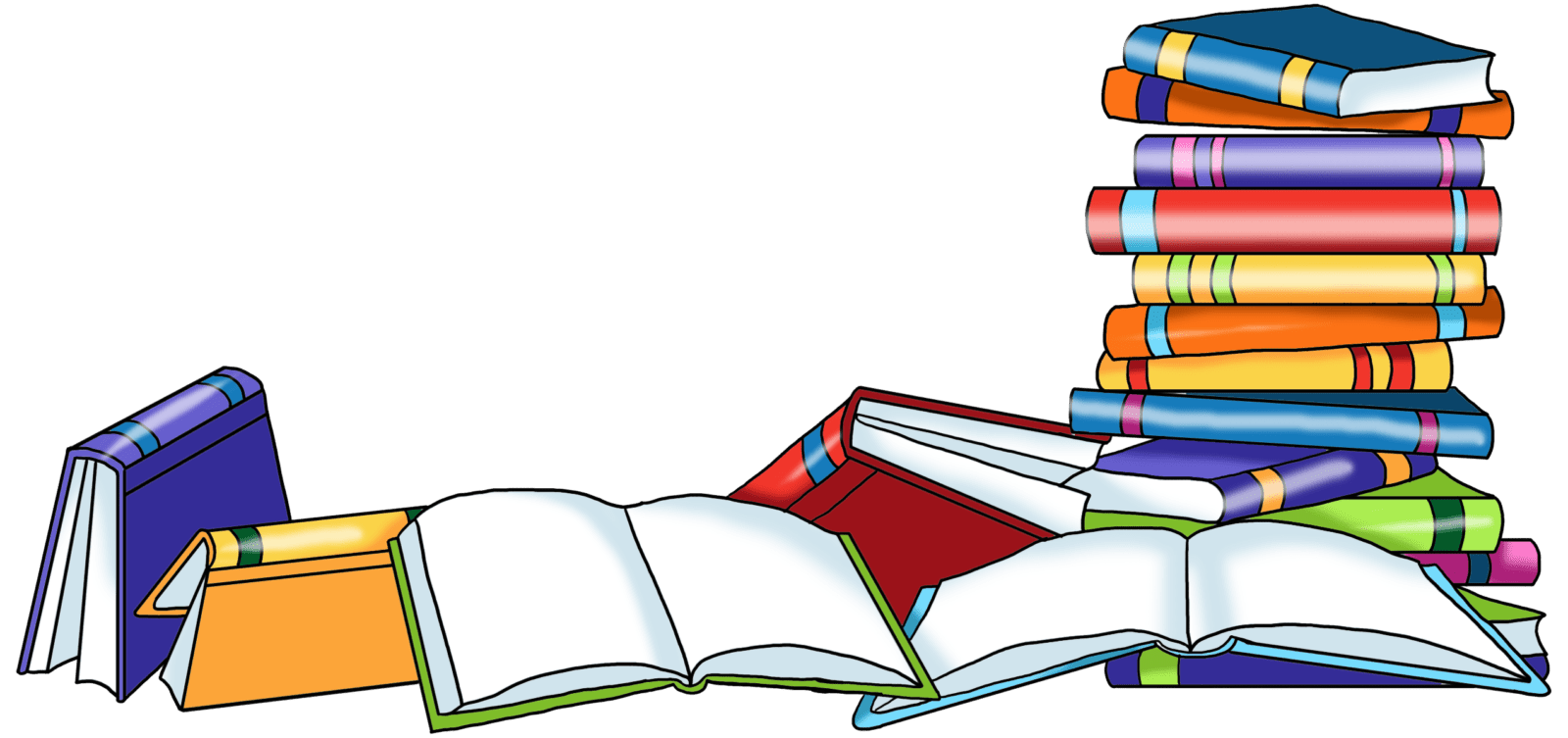